Primary Emphasis Area: Speed/Aggressive Driver Related Crashes
Primary Emphasis Area: Speed/Aggressive Driver
Primary Emphasis Area: Speed/Aggressive Driver
Primary Emphasis Area: Speed/Aggressive Driver
Primary Emphasis Area: Speed/Aggressive Driver
Primary Emphasis Area: Speed/Aggressive Driver
Primary Emphasis Area: Speed/Aggressive Driver
Primary Emphasis Area: Speed/Aggressive Driver
Primary Emphasis Area: Speed/Aggressive Driver
Primary Emphasis Area: Speed/Aggressive Driver
Primary Emphasis Area: Speed/Aggressive Driver
Primary Emphasis Area: Speed/Aggressive Driver
Primary Emphasis Area: Speed/Aggressive Driver
Primary Emphasis Area: Speed/Aggressive Driver
Primary Emphasis Area: Speed/Aggressive Driver
Primary Emphasis Area: Speed/Aggressive Driver
Primary Emphasis Area: Speed/Aggressive Driver
Primary Emphasis Area: Speed/Aggressive Driver
Primary Emphasis Area: Speed/Aggressive Driver
Primary Emphasis Area: Speed/Aggressive Driver
*In the crashes where speed/aggressive driving is reported, 36% of occupants were using occupant restraints and 64% were not.
Primary Emphasis Area: Speed/Aggressive Driver
*In the crashes where speed/aggressive driving is reported, 58% of occupants were using occupant restraints and 42% were not.
Primary Emphasis Area: Speed/Aggressive Driver
*Officer suspected alcohol and/or drug involvement
Primary Emphasis Area: Speed/Aggressive Driver
*Officer suspected alcohol and/or drug involvement
Primary Emphasis Area: Speed/Aggressive Driver
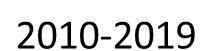 Primary Emphasis Area: Speed/Aggressive Driver